Chapter 6Elasticity and Demand
Price Elasticity of Demand (E)
Measures responsiveness or sensitivity of consumers to changes in the price of a good
P & Q are inversely related by the law of demand so E is always negative
The larger the absolute value of E, the more sensitive buyers are to a change in price
Price Elasticity of Demand (E)
%∆Q> %∆P
E> 1
%∆Q= %∆P
E= 1
E< 1
%∆Q< %∆P
Price Elasticity of Demand (E)
Percentage change in quantity demanded can be predicted for a given percentage change in price as:

Percentage change in price required for a given change in quantity demanded can be predicted as:
10% x 2.5 = 25%
Price Elasticity & Total Revenue
Total revenue
Total amount paid to producers for a good or service (TR = P x Q)
Price effect
The effect on total revenue of changing price, holding output constant
Quantity effect
The effect on total revenue of changing output, holding price constant
Price Elasticity & Total Revenue
%∆Q> %∆P
%∆Q= %∆P
%∆Q< %∆P
No change in TR
TR rises
TR falls
No change in TR
TR falls
TR rises
Factors Affecting                     Price Elasticity of Demand
Availability of substitutes 
The better & more numerous the substitutes for a good, the more elastic is  demand
Percentage of consumer’s budget
The greater the percentage of the consumer’s budget spent on the good, the more elastic is demand
Time period of adjustment
The longer the time period consumers have to adjust to price changes, the more elastic is demand
Calculating                                    Price Elasticity of Demand
Price elasticity can be calculated by multiplying the slope of demand (Q/P) times the ratio of price to quantity (P/Q)
Calculating                                    Price Elasticity of Demand
Price elasticity can be measured at an interval (or arc) along demand, or at a specific point on the demand curve
If the price change is relatively small, a point calculation is suitable
If the price change spans a sizable arc along the demand curve, the interval calculation provides a better measure
Computation of Elasticity          Over an Interval
When calculating price elasticity of demand over an interval of demand, use the interval or arc elasticity formula
Computation of Elasticity at a Point
When calculating price elasticity at a point on demand, multiply the slope of demand (Q/P), computed at the point of measure, times the ratio P/Q, using the values of P and Q at the point of measure
Method of measuring point elasticity depends on whether demand is linear or curvilinear
Point Elasticity When          Demand is Linear
Given Q = a + bP + cM + dPR,
where income (M) and price of related goods take on specific values     and      , respectively
express demand as
where
and  slope is
Point Elasticity When          Demand is Curvilinear
Compute elasticity using either of two equivalent formulas below
Where P and Q are value of price and quantity demand at the point of measure along demand.
To the spreadsheet
Elasticity (Generally) Varies Along a Demand Curve
For linear demand, price and Evary directly
The higher the price, the more elastic is demand
The lower the price, the less elastic is demand
Marginal Revenue
Marginal revenue (MR) is the change in total revenue per unit change in output
Since MR measures the rate of change in total revenue as quantity changes, MR is the slope of the total revenue (TR) curve 


Inframarginal units
Units of output that could have been sold at a higher price had a firm not lowered its price to sell the marginal unit
Demand & Marginal Revenue
$   0.00
--
$ 4.00
$4.00
$3.00
$7.00
$2.30
$9.30
1.90
$11.20
$ 0.80
$12.00
0.00
$12.00
$  -1.50
$ 10.50
Demand, MR, & TR
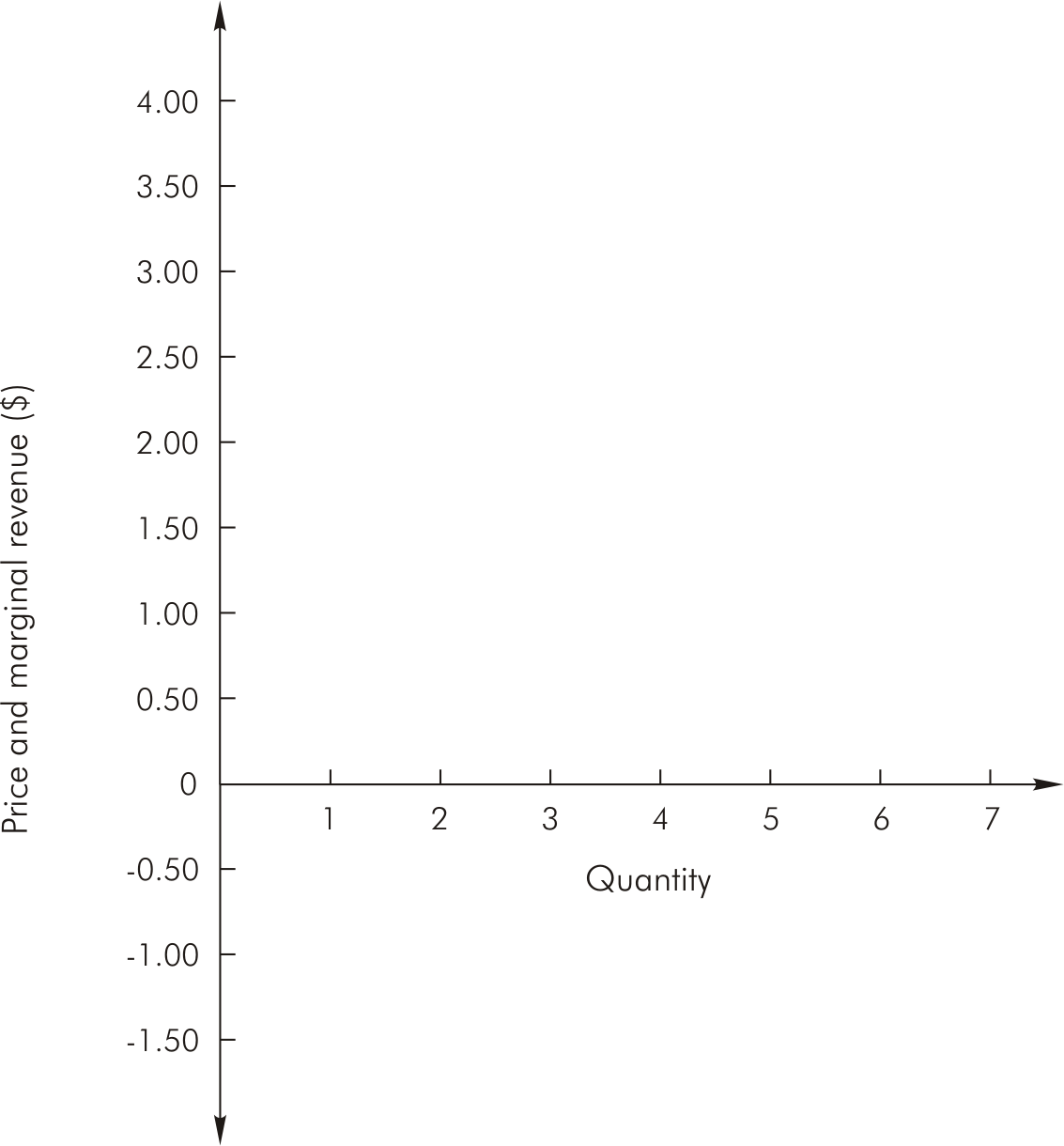 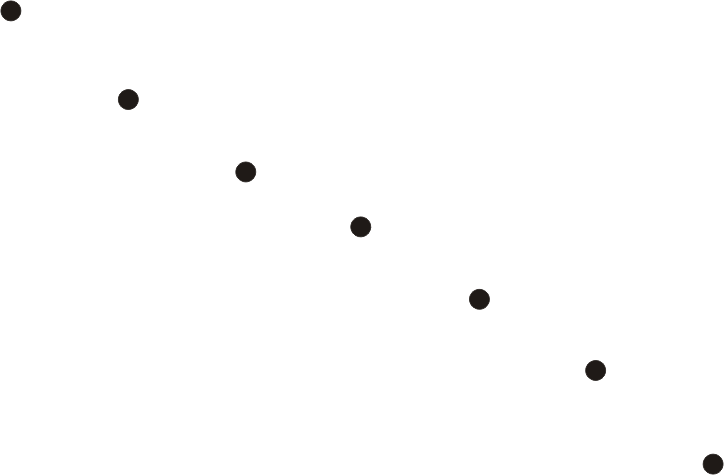 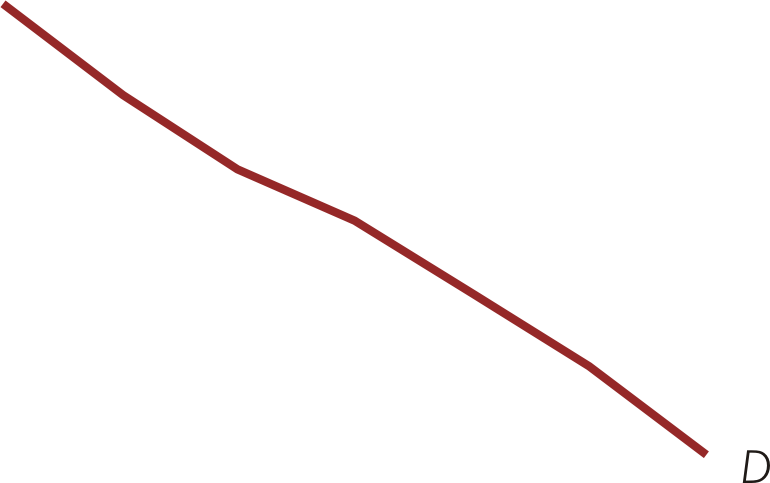 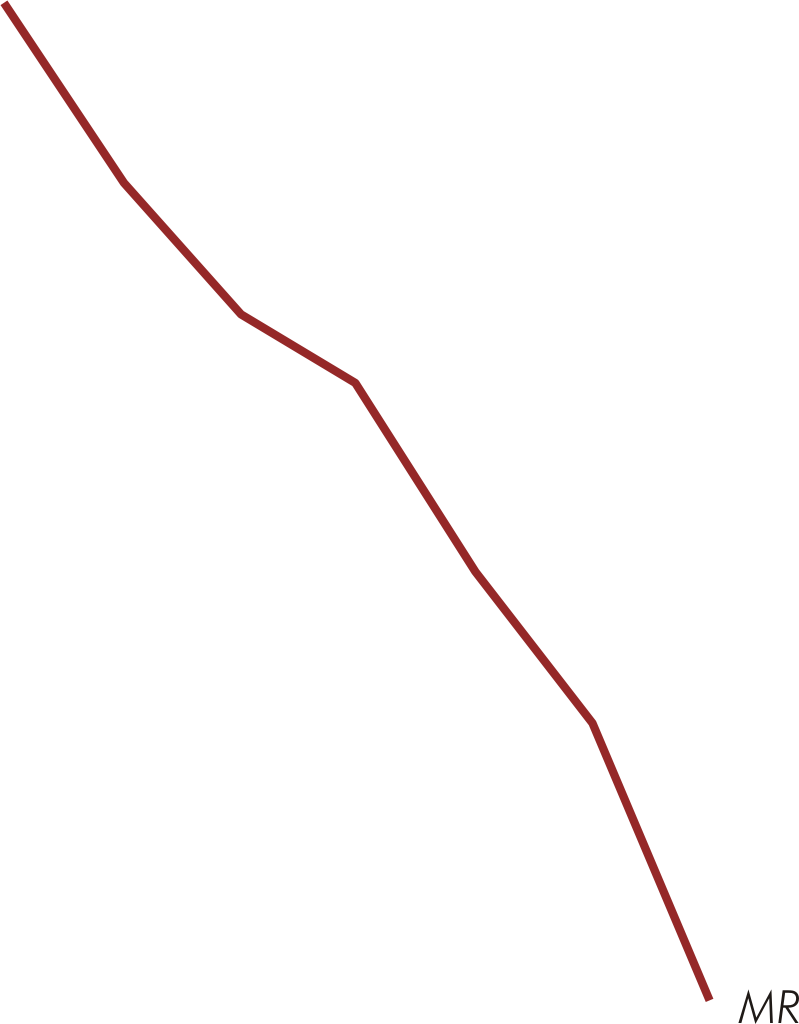 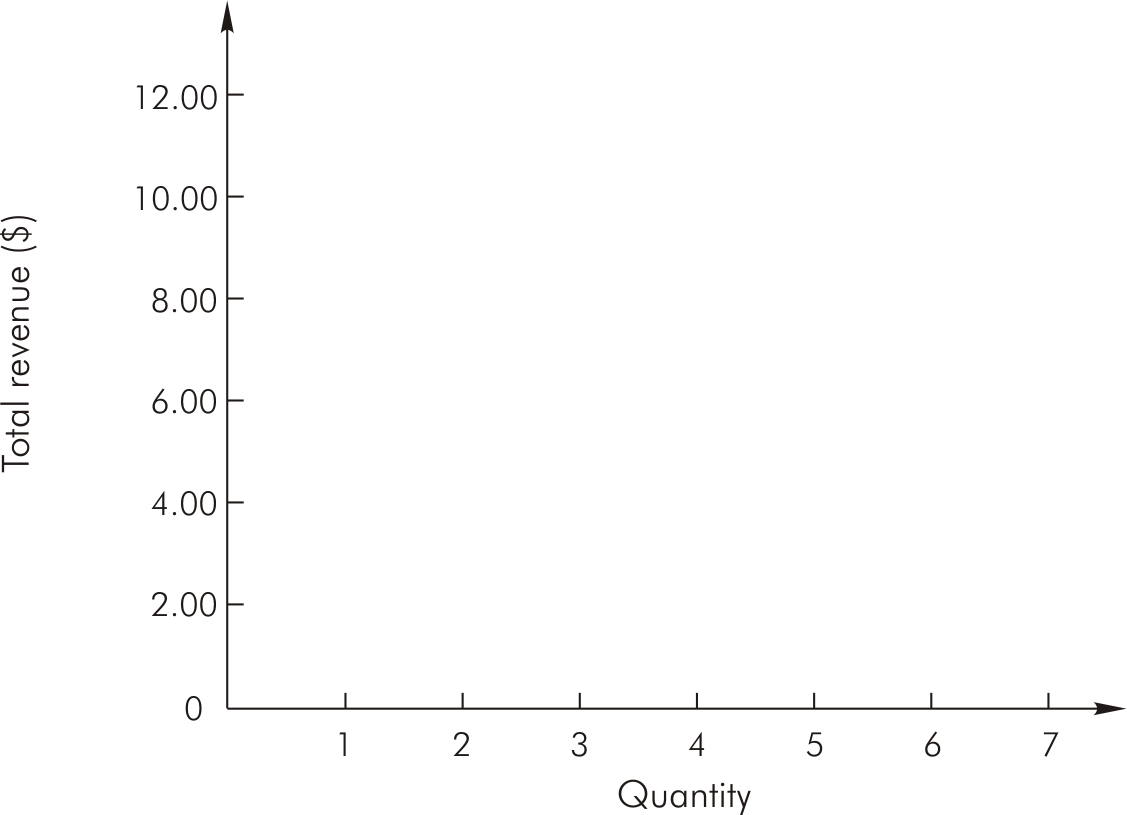 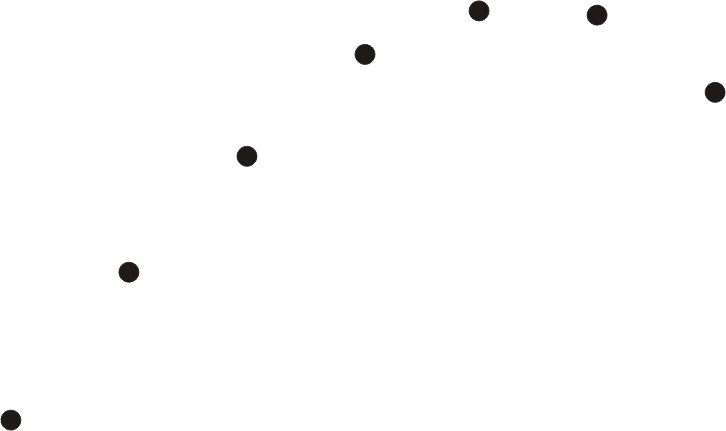 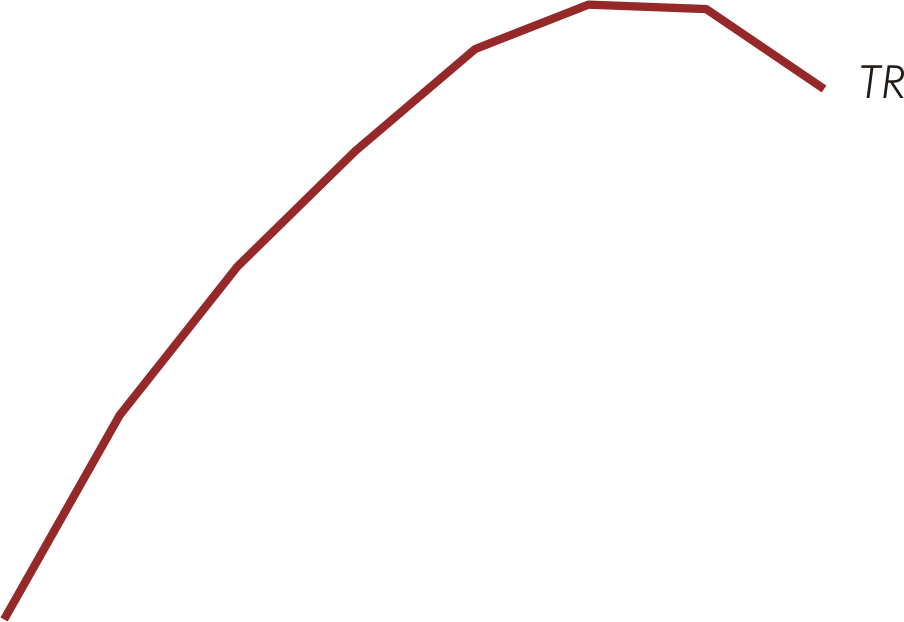 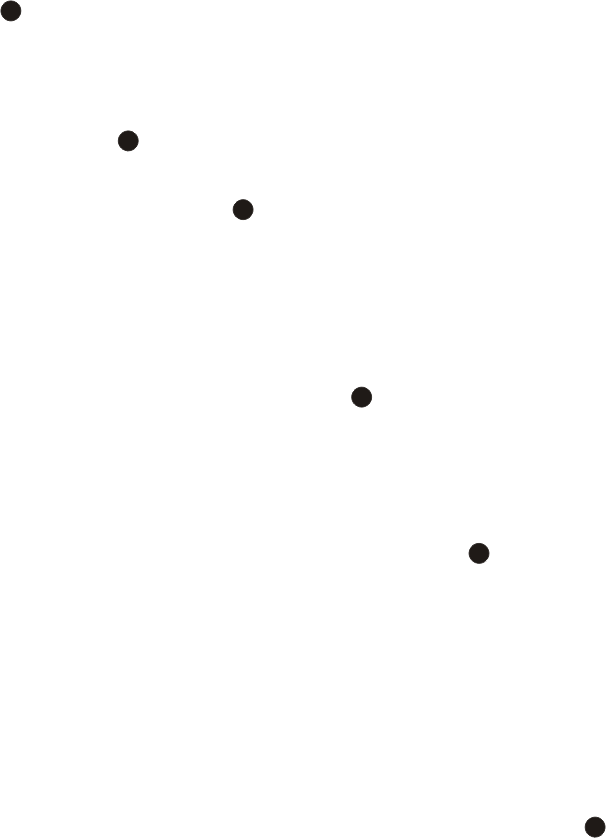 Demand & Marginal Revenue
When inverse demand is linear,                   
                 P = A + BQ   (A > 0, B < 0)
Marginal revenue is also linear, intersects the vertical (price) axis at the same point as demand, & is twice as steep as demand
                         MR = A + 2BQ
Demand & Marginal Revenue
Marginal Revenue derived from Demand,
the inverse demand
Linear Demand, MR, & Elasticity     (Figure 6.5)
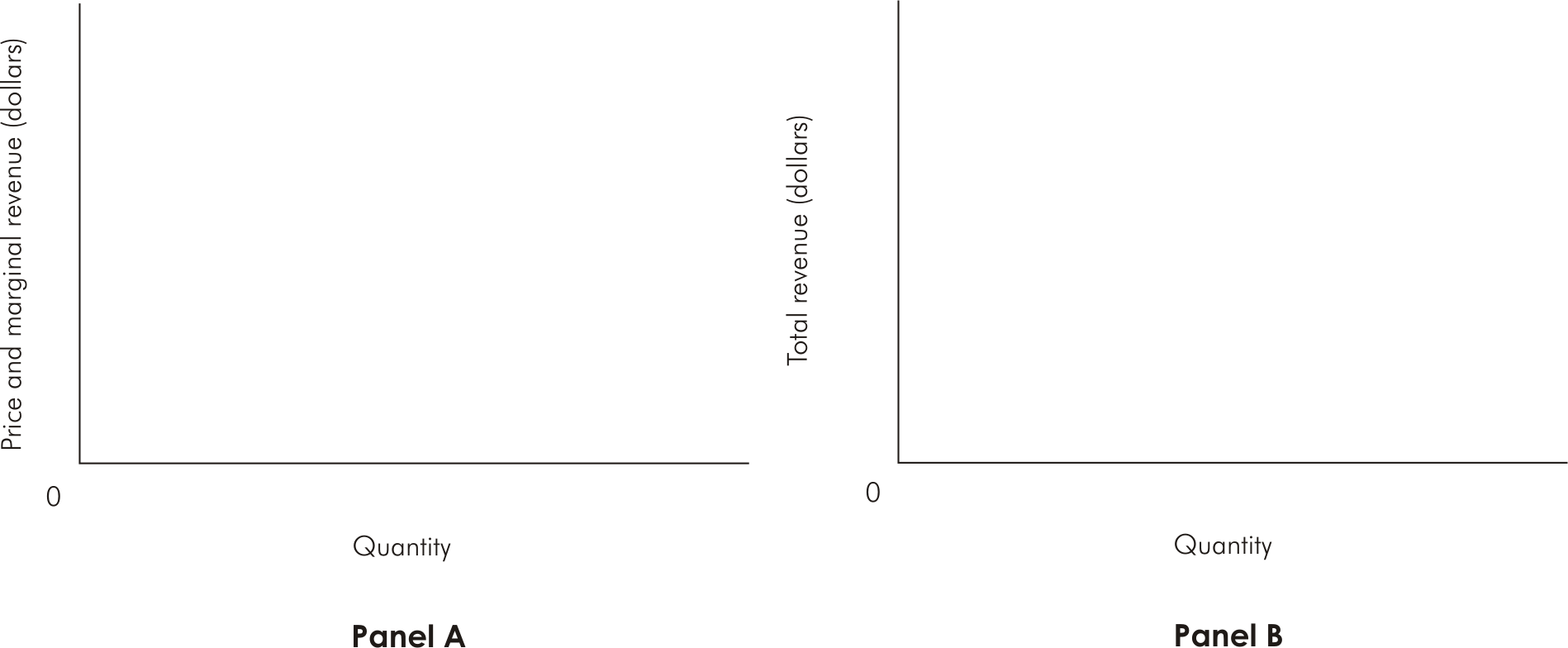 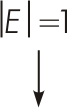 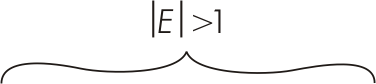 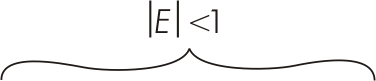 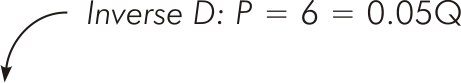 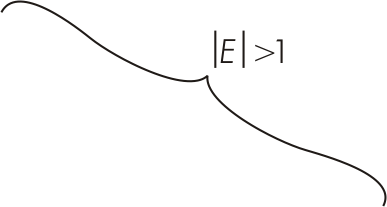 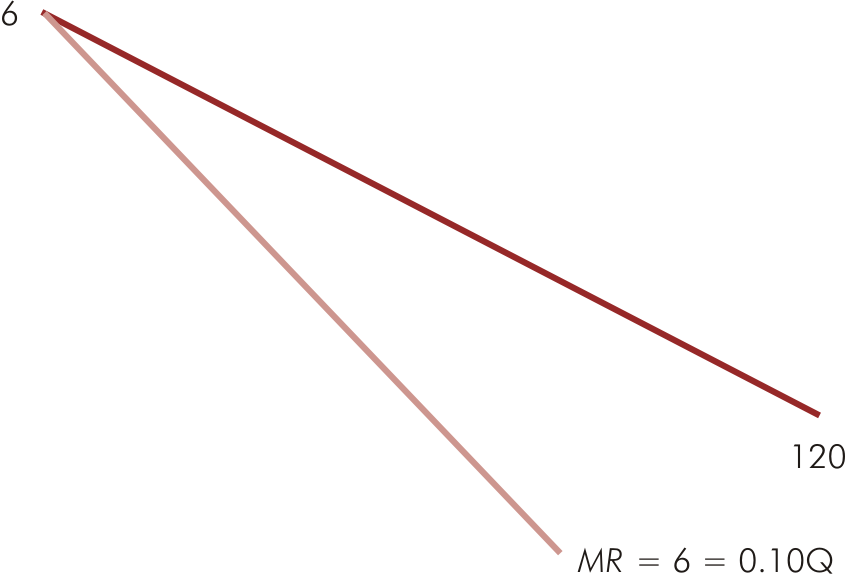 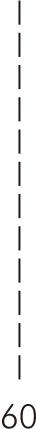 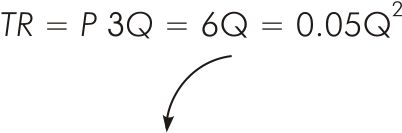 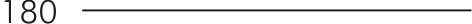 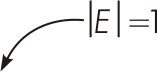 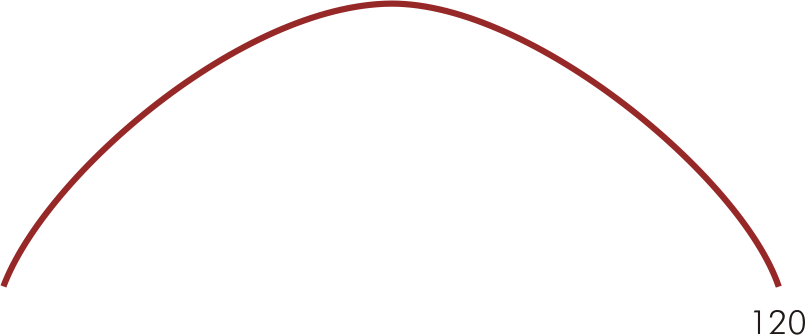 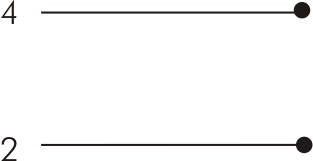 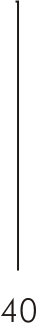 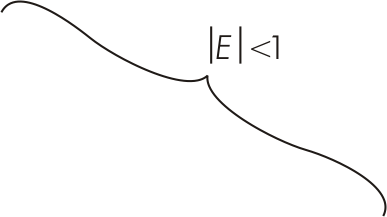 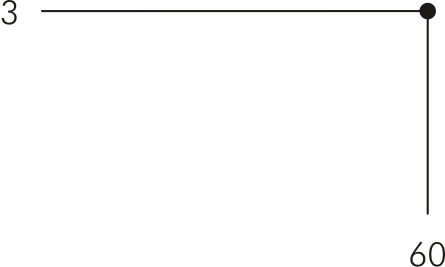 MR, TR, & Price Elasticity         (Table 6.4)
TR increases as Q increases       (P decreases)
Elastic      (│E│> 1)
Unit Elastic      (│E│= 1)
TR is maximized
TR decreases as Q increases         (P decreases)
Inelastic      (│E│< 1)
Income Elasticity
Income elasticity (EM) measures the responsiveness of quantity demanded to changes in income, holding the price of the good & all other demand determinants constant
Positive for a normal good
Negative for an inferior good
Cross-Price Elasticity
Cross-price elasticity (EXR) measures the responsiveness of quantity demanded of good X to changes in the price of related good R, holding the price of good X & all other demand determinants for good X constant
Positive when the two goods are substitutes
Negative when the two goods are complements
Point Elasticity Measures
For the linear demand function                      Q = a + bP + cM + dPR, point measures of income & cross-price elasticities can be calculated as